Man-passiivi
Man-passiivi
Kuinka man-passiivia käytetään?


Man får inte köra mot rött.
Kör man fort i Sverige också?
Åker man fast så får man stora böter.
Man-passiivi
Är man för ung för att köra bil när man är 16 år gammal?
man on yksiköllinen ja en-sukuinen sana.

Åker man fast så får man stora böter.
 man-pronominia ei voi vaihtaa kesken virkkeen toiseen pronominiin.
Objekti- ja genetiivimuodot EN ja ENS
Om polisen ser en köra för fort, ska man få böter.
objektimuoto EN

En trafikolycka kan ändra ens liv.
man-pronominin genetiivimuoto ENS

Jos tuntuu vaikealta, laita lihavoitujen sanojen paikalle normaali pronomini: JAG, MIG, MIN/MITT. Selkenikö?
S-passiivi
Passiivi korostaa tekemistä, ei tekijää.
Tekijää ei tarvitse edes mainita.
	
	Maten äts.		Ruoka syödään.
	Dörren öppnas.		Ovi avataan.
	Reglerna lyds.		Sääntöjä noudatetaan.

Muodostamiseen tarvitaan verbin preesens-muoto.
S-passiivi
Jos preesensin päätteet ovat –AR ja –R  tiputetaan r-kirjain pois ja laitetaan tilalle –s
öppnar  öppnas
sysslar  sysslas
filmar  filmas
tar  tas
S-passiivi
Jos pääte on –ER, tiputetaan koko pääte pois ja tilalle –S
äter  äts
skriver  skrivs
springer  springs

HUOM! Jos r-kirjain kuuluu verbin vartaloon, se pidetään mukana ja sen perään lisätään s-kirjain. Verbin vartalon saat selville kirjoittamalla perusmuodon ja preesensin allekkain ja poistamalla päätteet.
(göra) gör  görs
(höra) hör  hörs
S-passiivin muodostus
Preesensin muodostaminen erilainen:
Preesensmuodosta otetaan verbin vartalo (-er/-r) pois, -s tilalle
återvinner  återvinns
Muut muodot helppoja, vain –s perään!
Infinitiivi: måste återvinnas
Imperfekti: återvanns
Perfekti: har återvunnits
Pluskvamperfekti: hade återvunnits
Yhteenveto
-AR tai -R 
jobbar  jobbas
tar  tas
-ER
äter  äts
skriver  skrivs
Jos vartalossa on –R
gör  görs (säilytetään –r)
hör  hörs
Agenttirakenne
Tekemisen kohteesta (objektista) tulee tekijä (subjekti).
	
		Preesens:Författaren skriver boken.
	
		S-passiivi: Boken skrivs av författaren.

The book was written by an author.
Tekijästä tulee agentti ja sen eteen tulee av-prepositio.
Bli- ja vara-passiivi
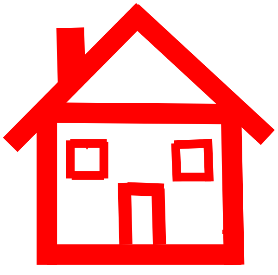 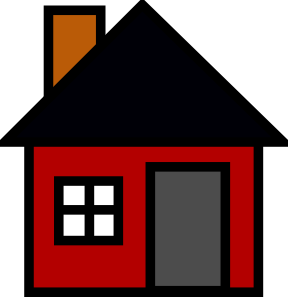 BLI-passiivi korostaa toiminnan tulosta ja olotilan muutosta.
bli + partisiipin perfekti
partisiipin perfekti pääsanan suvun ja luvun mukaan
tekijä voidaan ilmaista agentilla*

Huset blev målat. 
Bilen har blivit reparerad.
Bilen måste bli reparerad.
*Bilen blir reparerad av en bilmekaniker.*
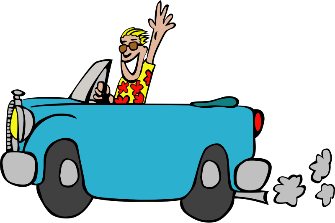 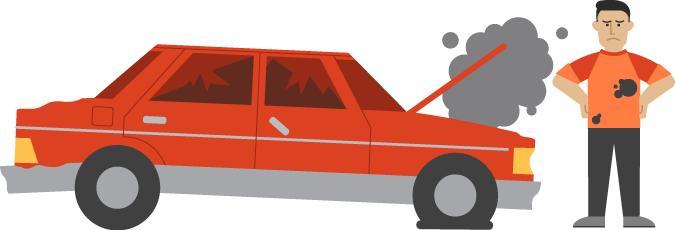 Bli- ja vara-passiivi
VARA-passiivi korostaa olotilaa, toiminnan lopputulosta.
vara + partisiipin perfekti (preesens ja imperfekti)
suku ja luku!
agentilla ilmaistaan tekijä*

Huset var målat.
Bilen är reparerad.
*Bilen var reparerad av Mikael.*
*Boken är skriven av Henning Mankell.*
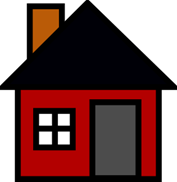 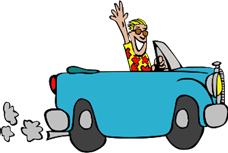 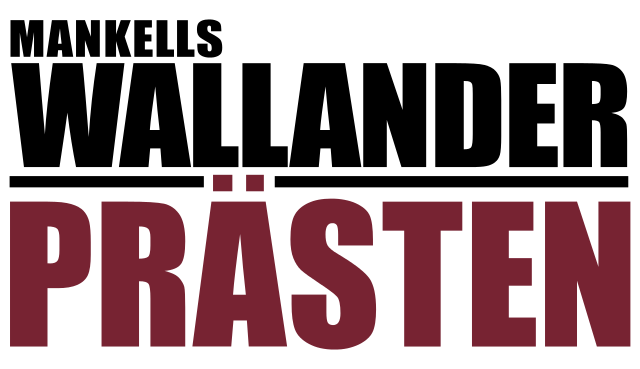